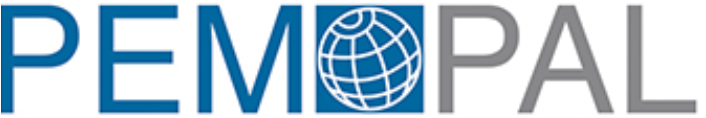 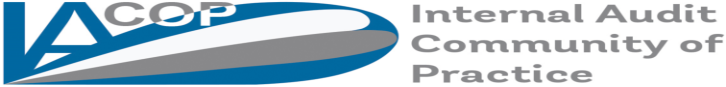 ВНУТРЕННИЙ АУДИТ В ГОСУДАРСТВЕННОМ СЕКТОРЕ СЕВЕРНОЙ МАКЕДОНИИ - первые шаги, достижения и проблемы на перспективу -
Мите Митевски,
Начальник Центрального подразделения по гармонизации в сфере внутреннего аудита, 
Департамент государственного внутреннего финансового контроля,
Министерство финансов, 
Республика Северная Македония  
9 апреля 2019 г.
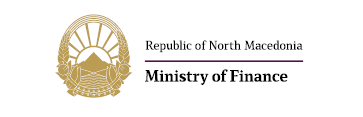 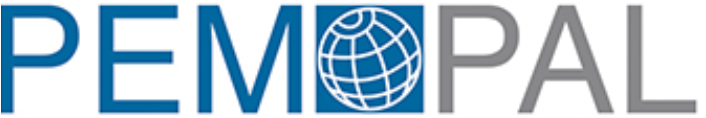 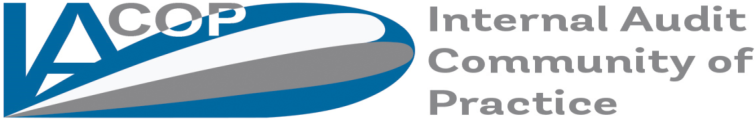 ПЛАН ВЫСТУПЛЕНИЯ
Общая динамика и нормативная база ВА

Инструментарий и методы ВА

Проблемы на перспективу (работа в группах)
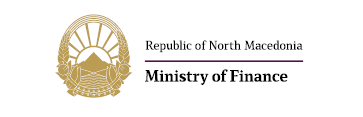 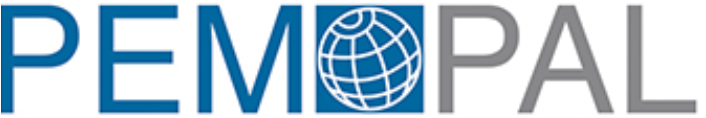 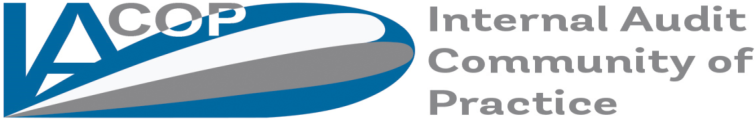 ОБЩАЯ ДИНАМИКА И НОРМАТИВНАЯ БАЗА ВА
2009
Модель внутреннего аудита, предполагающая полную децентрализацию 

Закон о государственном внутреннем финансовом контроле
2004
Центральный департамент ВА в Минфине
          ЦПГ в сфере ВА                     Центральное подразделение ВА

                   Закон о ВА в государственном секторе
2000
Центральное подразделение ВА в Казначейском департаменте, Минфин
Закон о бюджете 
Инструкция о порядке проведения внутреннего аудита (2003)
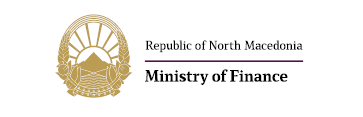 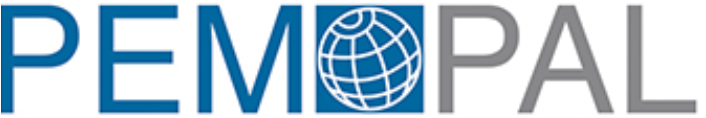 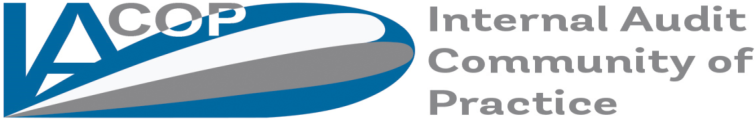 ОБЩАЯ ДИНАМИКА И НОРМАТИВНАЯ БАЗА ВА
Международные стандарты профессиональной практики внутреннего аудита (СТАНДАРТЫ)
Закон о ГВФК
РУКОВОДСТВО ПО ВА
Инструкция по соблюдению этики для внутренних аудиторов
Инструкция по порядку проведения внутреннего аудита и порядку представления аудиторской отчётности
Инструкция по Хартии внутреннего аудита
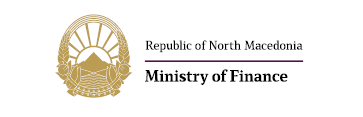 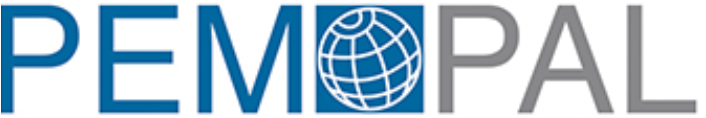 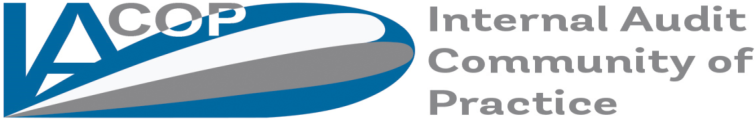 ОБЩАЯ ДИНАМИКА И НОРМАТИВНАЯ БАЗА ВА
Центральный департамент ВА
ЦПГ в области внутреннего аудита
ЦПГ
ЦПГ в области финансового управления и контроля
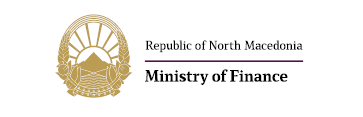 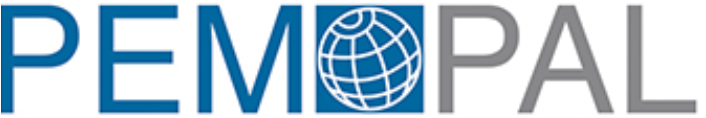 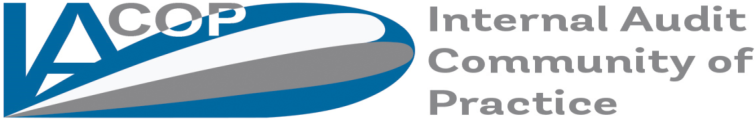 ОБЩАЯ ДИНАМИКА И НОРМАТИВНАЯ БАЗА ВА
ОСНОВНЫЕ ЗАДАЧИ
 
разработка законопроектов и подзаконных актов в области ГВФК;

подготовка методологии и стандартов работы;
  
 координация обучающих мероприятий;  

 координация создания и развития системы внутреннего финансового контроля; 
 
создание и ведение баз данных для подразделений ВА и принятых хартий; 

 создание и ведение реестра сертифицированных внутренних аудиторов 

надзор за качеством системы финансового управления и контроля;  

контроль за качеством работы подразделений ВА; 

подготовка Годового отчёта о функционировании системы ГВФК
ЦПГ
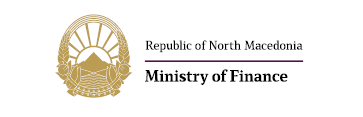 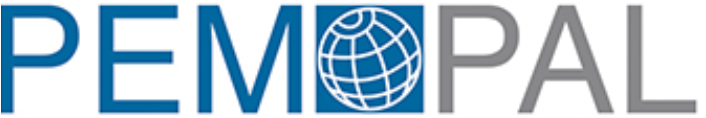 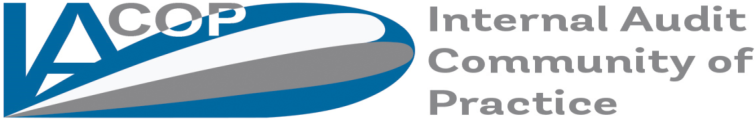 ОБЩАЯ ДИНАМИКА И НОРМАТИВНАЯ БАЗА ВА
Критерии для создания функции внутреннего аудита:
Подразделение ВА подлежит обязательному формированию
(Парламент, Национальный банк, Генеральный секретариат Правительства Республики Северная Македония…);

Подразделение ВА также подлежит обязательному формированию во всех государственных организациях, средний бюджет/финансовый план которых в течение последних 3 лет превышал 50 миллионов денаров; а также

В государственных организациях, ежегодный бюджет/финансовых план которых в течение последних 3 лет превышал 50 миллионов денаров
     (на договорной основе с другими подразделениями ВА или аудиторами, входящими в реестр 			внутренних аудиторов)
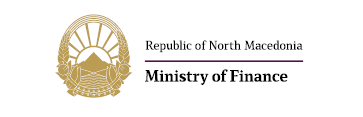 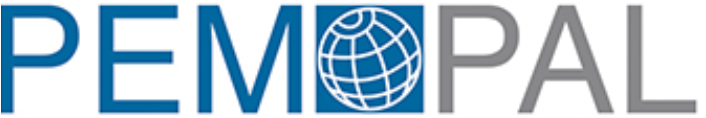 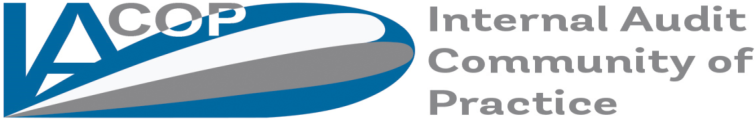 ОБЩАЯ ДИНАМИКА И НОРМАТИВНАЯ БАЗА ВА
Текущая ситуация 
- центральный уровень
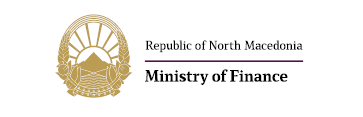 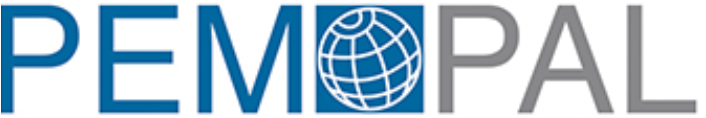 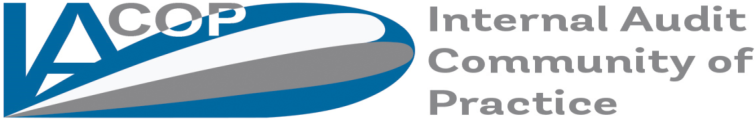 ОБЩАЯ ДИНАМИКА И НОРМАТИВНАЯ БАЗА ВА
Текущая ситуация
- Местный уровень
Сертифицированные внутренние аудиторы
- 86 специалистов
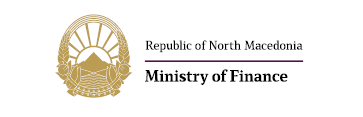 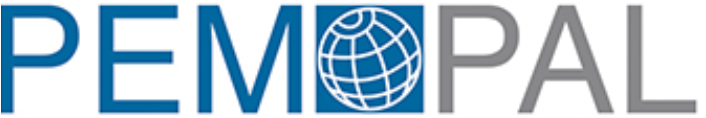 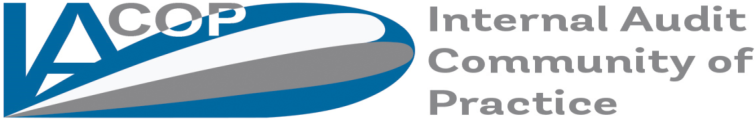 Инструментарий и методы внутреннего аудита
Стратегическое и ежегодное планирование
Стратегический план внутреннего аудита
НА ОСНОВАНИИ ОЦЕНКИ РИСКА
Годовой план внутреннего аудита
ТИПЫ ВНУТРЕННЕГО АУДИТА
Финансовый аудит;  
Аудит соответствия (удовлетворения требованиям);  
Аудит систем внутреннего контроля;  
Аудит эффективности (исполнения) 
     и  
Аудит в сфере ИКТ
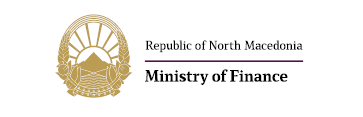 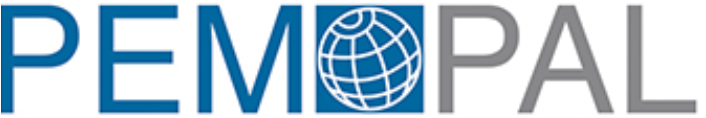 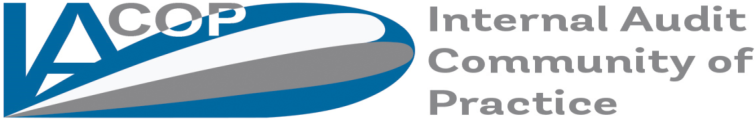 Инструментарий и методы внутреннего аудита
ИНДИВИДУАЛЬНОЕ АУДИТОРСКОЕ ЗАДАНИЕ
ПОДГОТОВКА И ПЛАНИРОВАНИЕ
Письмо об аудиторском задании
СТАРТОВОЕ СОВЕЩАНИЕ
ПРЕДВАРИТЕЛЬНЫЙ АНАЛИЗ
представление аудиторской команды;

 представление цели аудита и краткий обзор подхода;

 опросник для стартового совещания; 

 перечень документов, которые должен предоставить объект аудита.
Анализ постоянной аудиторской карточки и отчётов по итогам проведённых ранее аудитов

 Анализ стратегических и операционных планов и структурной схемы организации;

 Анализ бюджета 

 Начальные встречи с руководителями направлений, подлежащих аудиту;

 Анализ актуальных законов, подзаконных актов, внутренних инструкций и т.д.
Представителям объекта аудита направляется экземпляр Хартии ВА
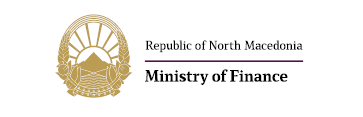 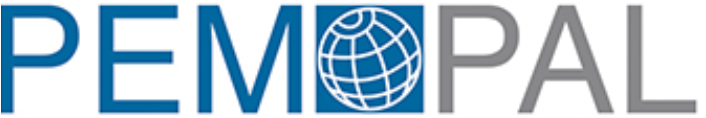 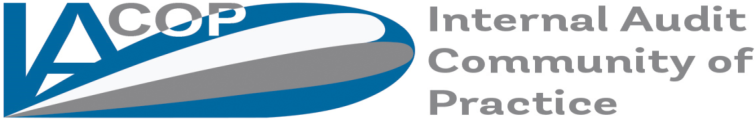 Инструментарий и методы внутреннего аудита
ИНДИВИДУАЛЬНОЕ АУДИТОРСКОЕ ЗАДАНИЕ
ПОДГОТОВКА И ПЛАНИРОВАНИЕ
ПЛАН АУДИТА
ПРОГРАММА АУДИТА
Цели системы/процесса/вида деятельности;

Цели контроля;

Риски;

Выявленные механизмы контроля;

Оценка выявленных механизмов контроля с учётом рисков;

Тесты соблюдения и содержания;

Рабочий документ; 

Заключение/комментарий
Ключевые пункты
Общие данные по аудиту;

Краткое описание системы/процесса;

Цели, объём и приоритеты аудита;

Подход и методики аудита; а также

Планируемые сроки завершения
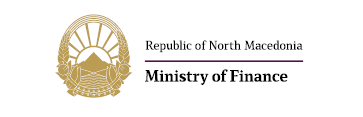 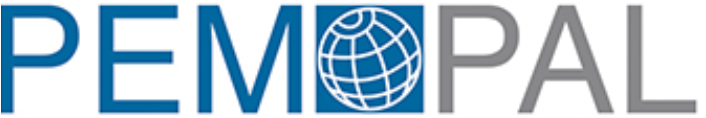 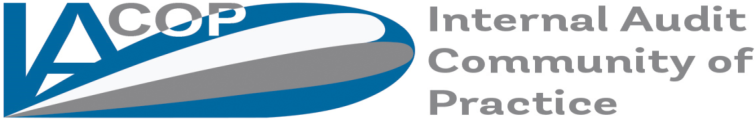 Инструментарий и методы внутреннего аудита
ИНИВИДУАЛЬНОЕ АУДИТОРСКОЕ ЗАДАНИЕ
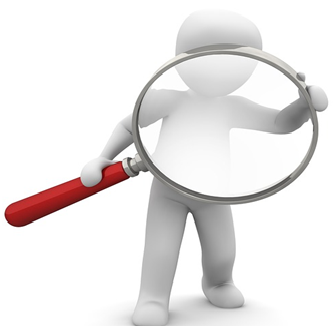 СБОР ДОКАЗАТЕЛЬСТВ
ФОРМИРОВАНИЕ ВЫБОРКИ
ОПРЕДЕЛЕНИЕ ЧИСЛЕННОСТИ
ВЫБОРКИ
Самые распространённые методы
FIELD WORK
”Детерминированная выборка”

Случайная выборка

Выбор интервалов

Стратифицированная случайная выборка

Построение выборки с использованием компьютера
Размер совокупности

Изменчивость совокупности
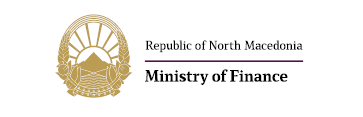 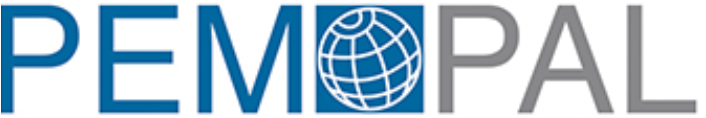 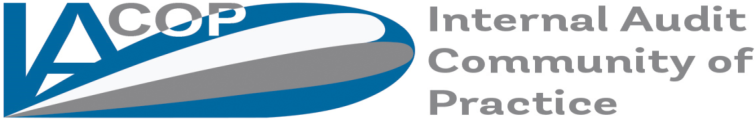 Инструментарий и методы внутреннего аудита
ИНДИВИДУАЛЬНОЕ АУДИТОРСКОЕ ЗАДАНИЕ
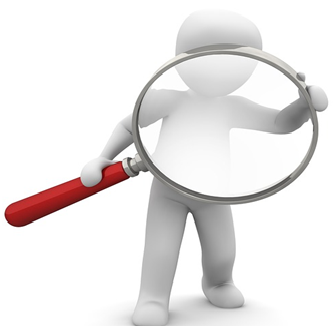 МЕТОДЫ АУДИТА

наблюдение;
подтверждение;
проверка;
исследование;
анализ; и
оценка
Тесты соблюдения
(документируемая проверка 
того, действительно ли
сформированные механизмы
контроля адекватны и 
функционируют должным 
образом)

Тесты содержания
(проверка того, приводит ли 
функционирование 
механизмов контроля 
к ошибкам/ущербу)
FIELD WORK
Запись результатов тестов

Запись результатов аудита
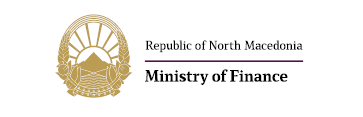 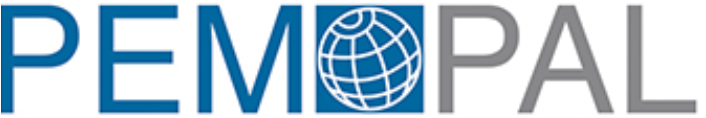 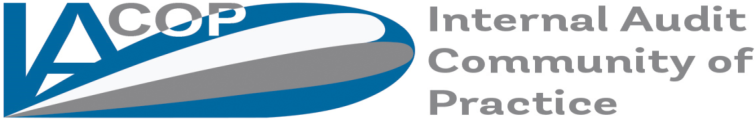 Инструментарий и методы внутреннего аудита
ИНДИВИДУАЛЬНОЕ АУДИТОРСКОЕ ЗАДАНИЕ
ОТЧЁТНОСТЬ
ПРОЕКТ ОТЧЁТА
ПРОМЕЖУТОЧНЫЙ ОТЧЁТ
ОКОНЧАТЕЛЬНЫЙ ОТЧЁТ
ПЛАН ДЕЙСТВИЙ
ПОСТОЯННАЯ АУДИТОРСКАЯ КАРТОЧКА  И ДОСЬЕ ТЕКУЩЕГО АУДИТА
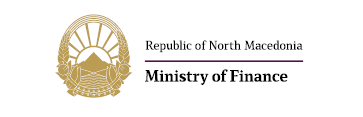 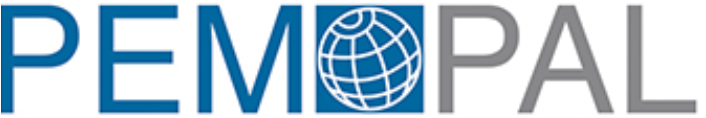 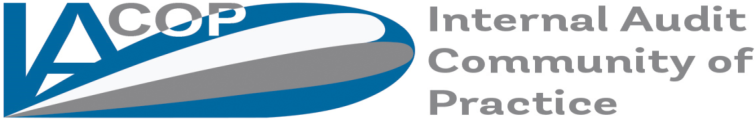 Инструментарий и методы внутреннего аудита
АСПЕКТЫ «ПО ГОРИЗОНТАЛИ»
ОТЧЁТ О ВЫПОЛНЕННЫХ ПРОВЕРКАХ В СИСТЕМЕ ВНУТРЕННЕГО АУДИТА
ПОСЛЕДУЮЩАЯ ДЕЯТЕЛЬНОСТЬ
Инструкция по форме и содержанию отчётов и заключения о качестве и состоянии механизмов внутреннего контроля, которое содержится в годовом финансовом отчёте
КВАРТАЛЬНЫЙ ОТЧЁТ
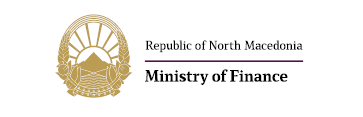 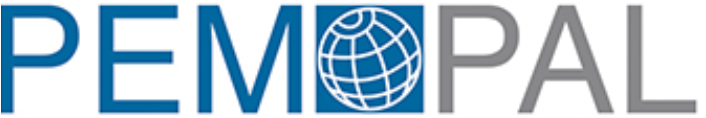 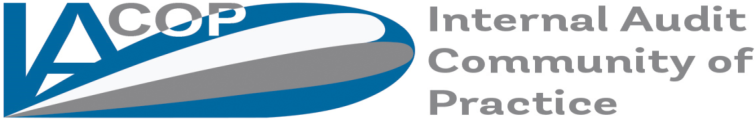 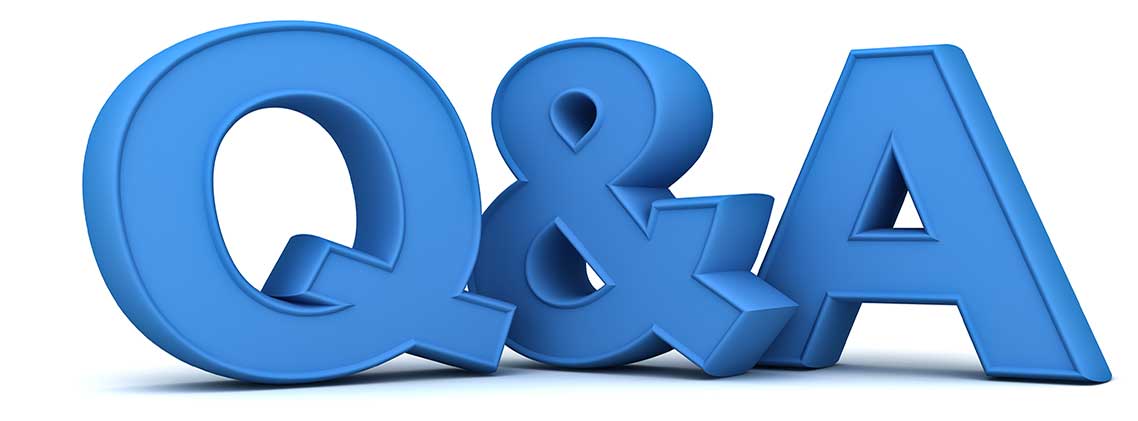 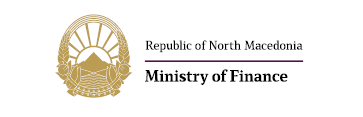 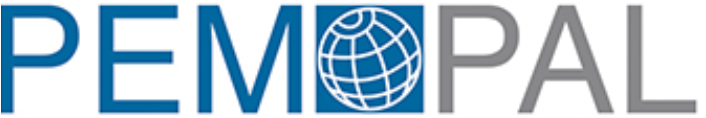 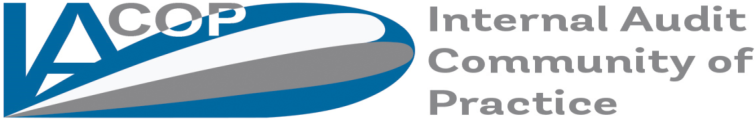 Проблемы на перспективу 
(работа в группах)
ПРОЦЕСС РЕОРГАНИЗАЦИИ ПОДРАЗДЕЛЕНИЙ ВНУТРЕННЕГО АУДИТА


ВНЕДРЕНИЕ НАЦИОНАЛЬНОЙ СИСТЕМЫ СЕРТИФИКАЦИИ ВНУТРЕННИХ АУДИТОРОВ


ПРОГРАММА ГАРАНТИИ И ПОВЫШЕНИЯ КАЧЕСТВА  (QAIP)
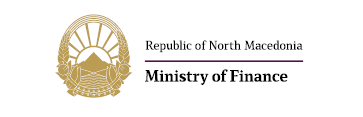